Політична думка у Стародавньому Римі
План
1. Загальна характеристика умов розвитку політико-правової думки в Стародавньому Римі.
2. Політико-правові погляди Цицерона.
3. Політичні концепції римських стоїків.
Особливості політичної думки:
1. мала джерельна база (багато потрясінь – пожежі і т.д.; записували мало)
2. подібність до грецької політичної думки через схожі умови життя
3. розвивали ідеї греків – Платона, Аристотеля
Рим
Заснований 21 квітня 753 р. до н.е.
Три періоди в історії:
1. царський
2. республіка
3. монархія
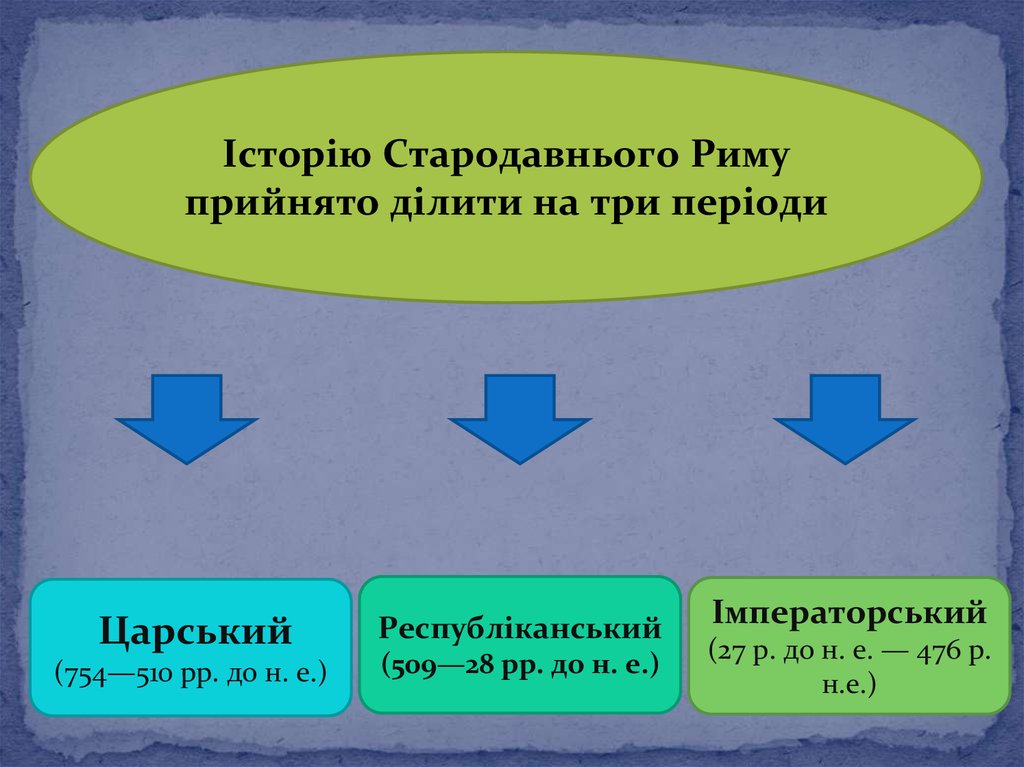 Влада:
Цар / Консули / Імператор (в залежності від історичного періоду)
Сенат (рада старійшин)
Народні збори і трибун
5 ст. до н.е – Закони ХІІ таблиць
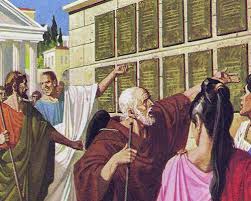 ЦИЦЕРОН   МАРК   ТУЛЛІЙ
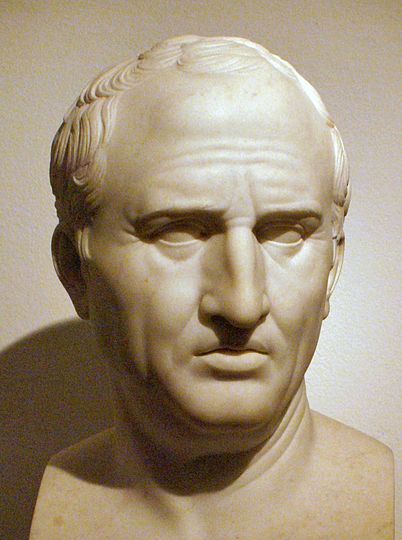 106 – 43 рр. до н.е.


Сенатор, консул, 
«батько батьківщини»
«Про державу»,
 «Про Закони»
58 промов, 19 трактатів, більше 800 листів
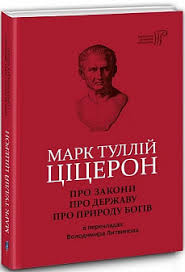 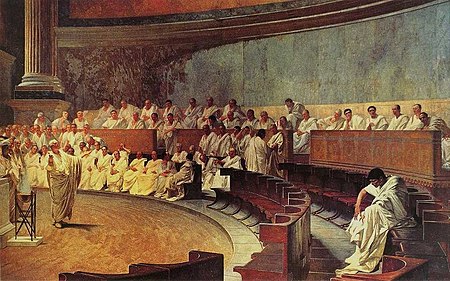 Держава
Природне походження, люди мають потребу жити разом (сім’я – рід – плем’я – союз племен – держава)
Найвища цінність, їй підпорядковані інтереси всіх людей
«ДЕРЖАВА» = «НАРОД»
Республіка – народна справа
Народ – це громада, об’єднана спільним інтересом
!!!!!!!!!!!!!!!!!!!!!
«з усіх суспільних зв'язків для кожного з нас найважливіші, найдорожчі наші зв'язки з державою. Дорогі для нас батьки, дорогі діти, родина, друзі, проте лише батьківщина охоплює всі відданості всіх людей. Яка приватна людина завагалась би піти за неї на смерть, якщо цим вона принесе їй користь?»
Форми правління
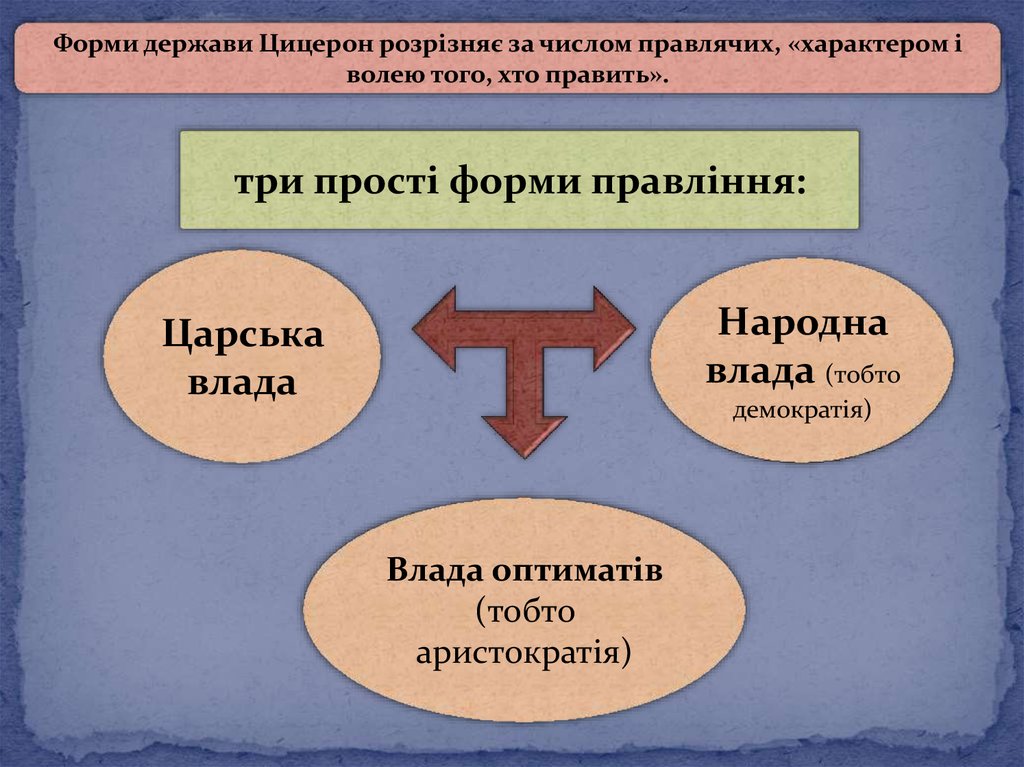 Монархія
Аристократія
Демократія
Аристократична сенатська республіка
Ідеальна форма, яка поєднує риси простих форм держави

Консули – монархія
Сенат – аристократія
Народні збори, трибуни - демократія
«рівномірний розподіл прав, обов'язків і повноважень — з тим, щоб достатньо влади було у магістратів, достатньо впливу у ради кращих людей і достатньо свободи у народу»
Державний діяч і громадянин
Державний діяч – поміркований, справедливий, стриманий, красномовний, знавець законів
Громадянин – законослухняний, захищає батьківщину
Право
Концепція природних прав – право на життя, на власність, на вибір
Закон – мірило права, закони правові.
Закон обов’язковий для всіх
«Salus populi suprema lex!» 
«Благо народу — вищий закон!»
Погляди на тиранію
Засуджував, адже у цьому випадку люди не беруть участь в управлінні
Це «вбивство батьківщини»
Міжнародне право
Принцип дотримання міждержавних угод
Війна – вимушений акт
Гуманне ставлення до полонених
стоїки
Сенека 
Епіктет
Марк Аврелій Антонін
В умовах кризи полісної організації і перетворення Риму на республіку
1. Фаталізм
2. Космополітизм
3. Моральне самовдосконалення
Сенека
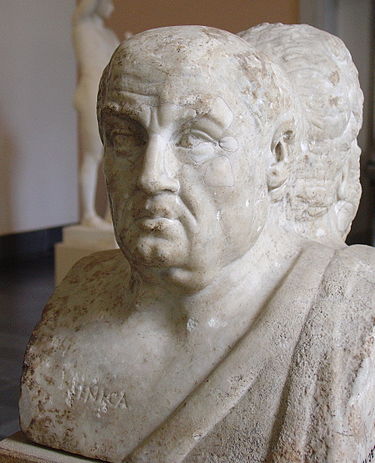 4 р. до н.е – 65 р.





«Діалоги», «Моральні листи до Луцілія»
Морально-етичне вчення – не можеш змінити світ, зміни своє ставлення до нього
Застерігає від афективних станів
Рівність усіх
Раби, селяни, знать, ремісники

«Вони раби? Ні, вони товариші по рабству, над усіма однакова влада фортуни»

Але інститут рабства законний
Держава
Розчарований в наявній державі
Типології держав немає, всі недосконалі
Концепція двох держав
1 "велика держава" - світова держава, членами якої є рід людський, всі люди незалежно від того, визнають вони це чи ні;
2 "мала держава", "до якої нас приписала випадковість" ( "афінська держава", "карфагенська держава").
Епіктет , 50-135
«Бесіди Епіктета»
Щастя у пристосуванні до подій
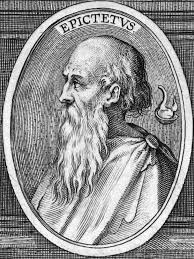 погляди
Критика багатства, засудження рабства
Свобода – найвище благо, залежить від внутрішнього стану
!!!!!!! 
Є раби з почуттям свободи, а є сенатори-раби
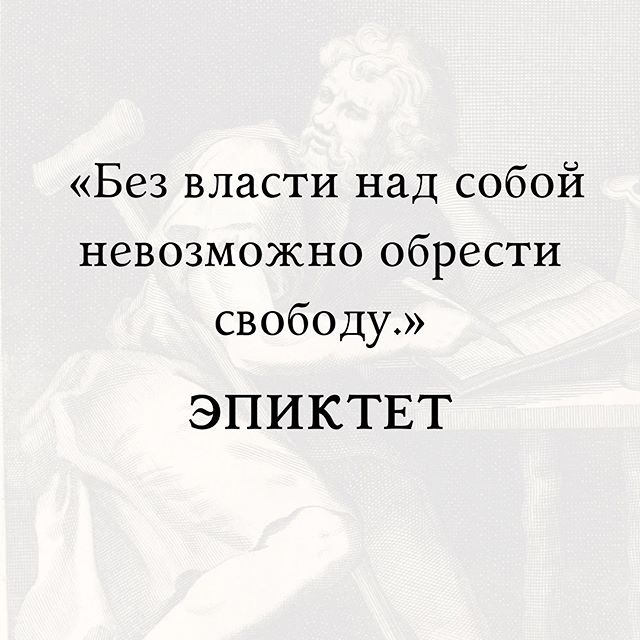 Марк Аврелій Антонін, імператор
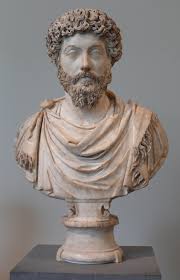 121 -180

«Роздуми»



Космополіт
Прихильник 
сильної монархії з аристократичним духом
Правитель – досконала людина
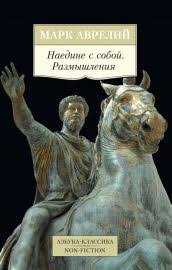 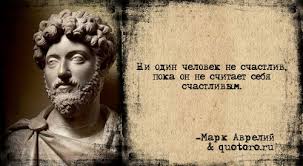